Bilanzierung des Umlaufvermögens: Vorräte
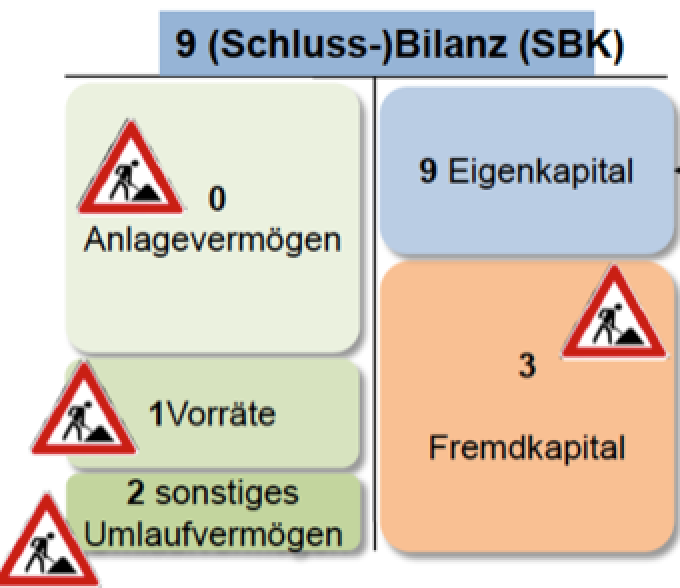 A
P
Vorräte
Vermögen, welches kurzfristig dem Betrieb dient: 

Beispiele für Vorräte:
Roh-, Hilfs- und Betriebsstoffe,
Waren (z.B. Lebensmittel, Ersatzteile)
 noch nicht abrechenbare Leistungen
 geleistete Anzahlungen

Inventur am Bilanzstichtag: 
mengenmäßiges Feststellen (zählen,...) bewerten
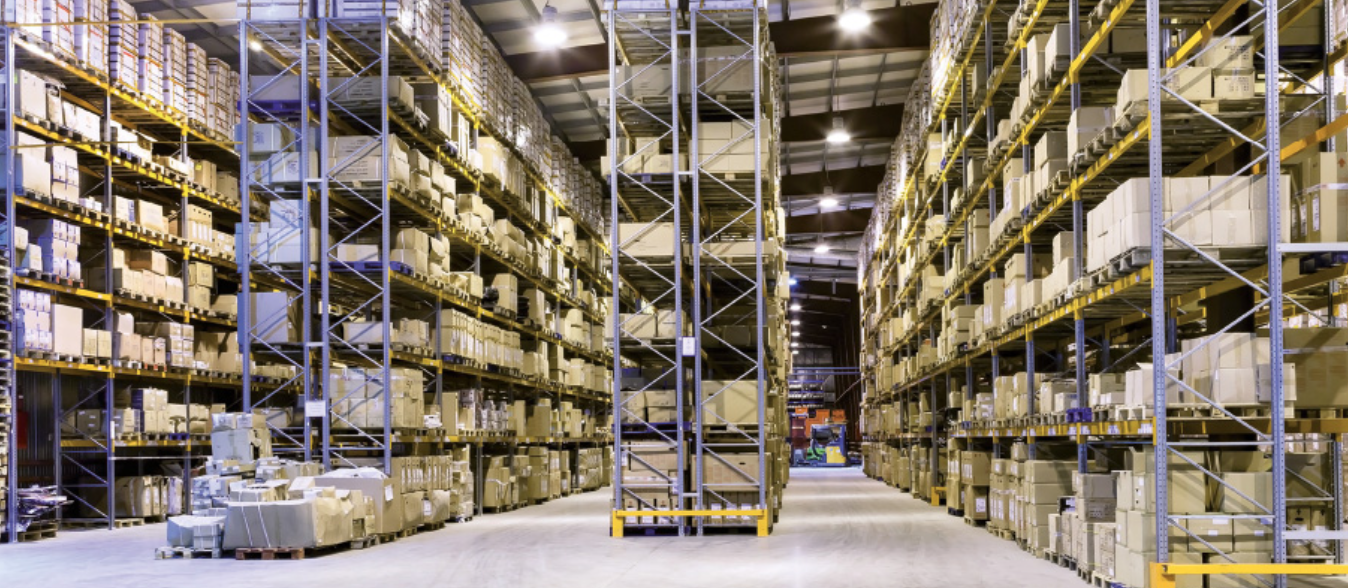 Bewertungsprinzipien
Strenges Niederstwertprinzip,
(Unterprinzip des Vorsichtsprinzips) 

d.h. bei einer Wertminderung muss der niedrigere Wert am Bilanzstichtag angesetzt werden, 

auch bei höheren Werten am Bilanzstichtag 

(keine Aufwertung)
Ziele bei der Bewertung: Richtige Werte auf richtigen Konten
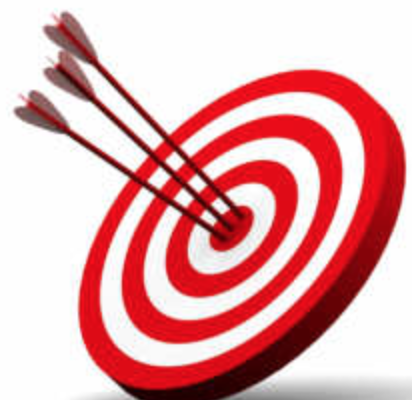 Lageraufbau: 1 HW Vorrat / 5 HW Einsatz

Lagerabbau: 5 HW Einsatz / 1 HW Vorrat
Schwund, Abwertung: 
7 Abschreibung Vorräte/ 5 HW Einsatz
Bewertungsverfahren
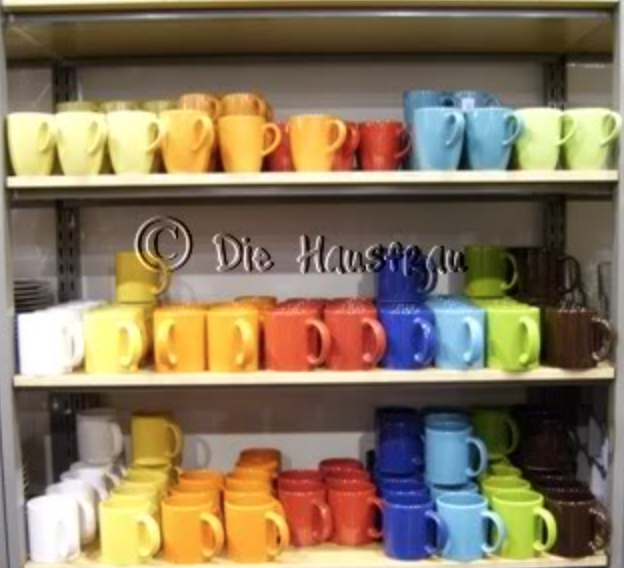 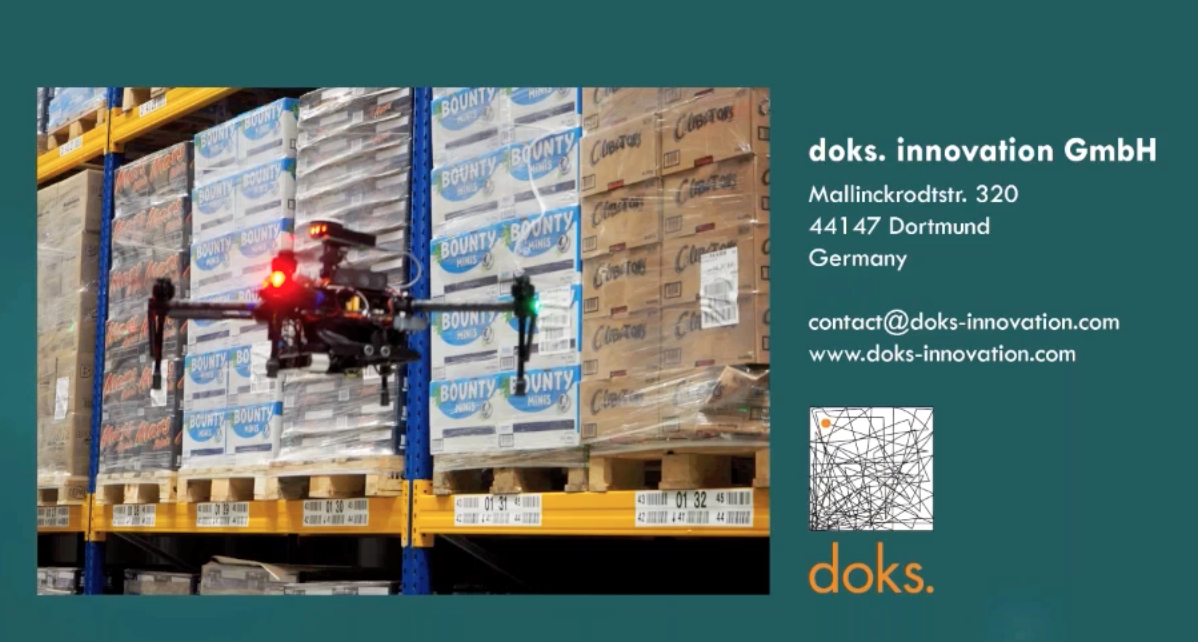 Man kennt die Identität von 
allen abgefassten Vorräten u. Beständen:
z.B. wie viel wurde vom AB genommen, 
wie viel vom 1 Zukauf, ... 
> Identitätspreisverfahren
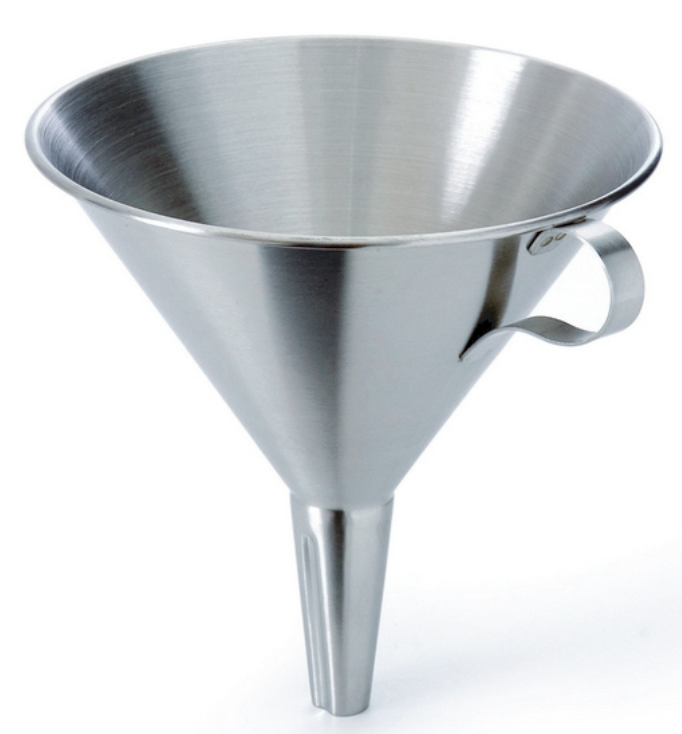 Man kennt die Identität von Abfassungen
und Beständen nicht:
z.B. man hat in Summe ... Stück, Liter, etc.
abgefasst... dann vereinfachtes Verfahren notwendig:
z.B. FIFO Verfahren (First in, First out)
oder LIFO (Last in, First out,...)
Fazit: Durch Wahl des Bewertungsverfahrens kann Bilanzpolitik betrieben werden, weil unterschiedliche
Verfahren auch zu unterschiedlichen Ergebnissen in Bilanz & G&V führen können.
Aber: Prinzip der Bilanzkontinuität: einmal gewählte Verfahren müssen beibehalten werden.
Durchführung
Bewertung von Vorrätennach Identitätspreisverfahren
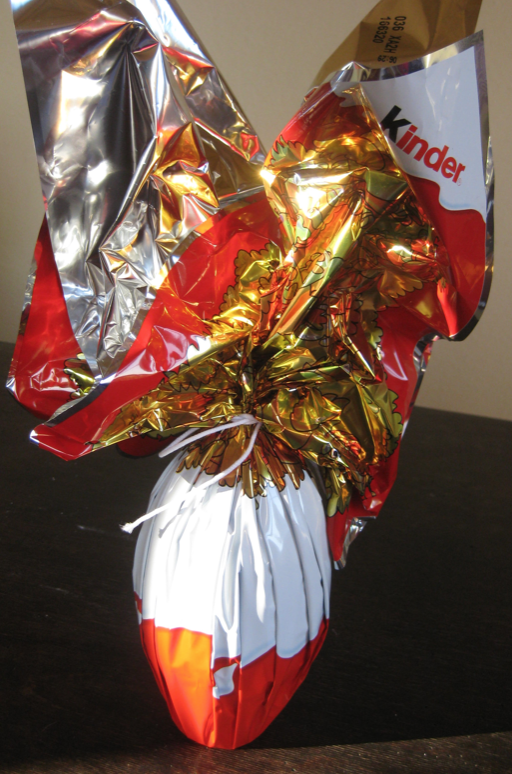 

Ziele
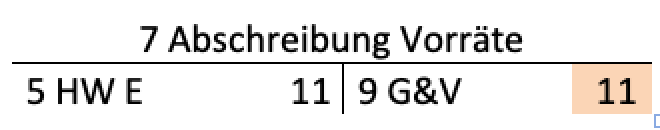 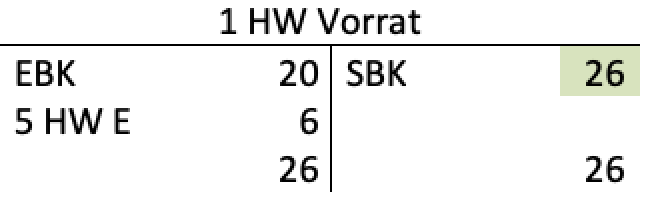 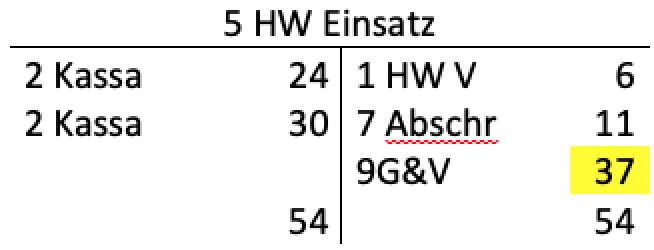 Bewertung von Vorrätennach FIFO
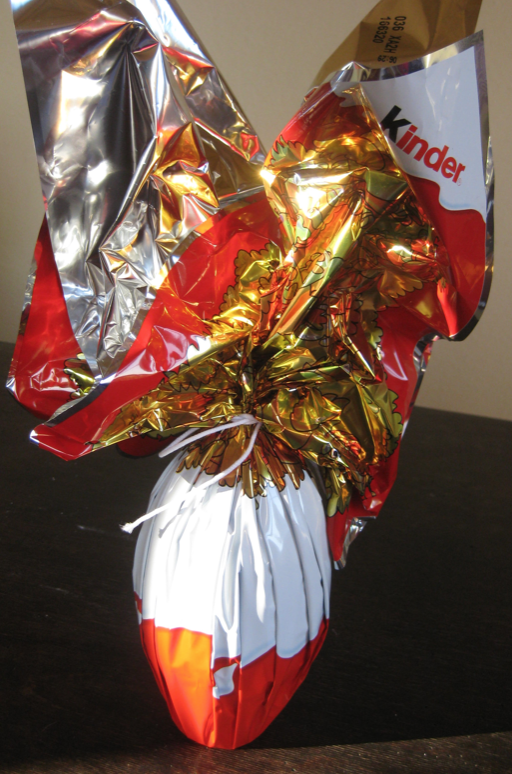 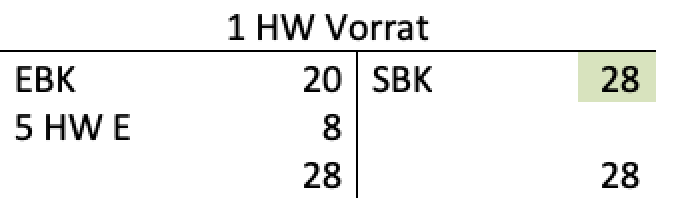 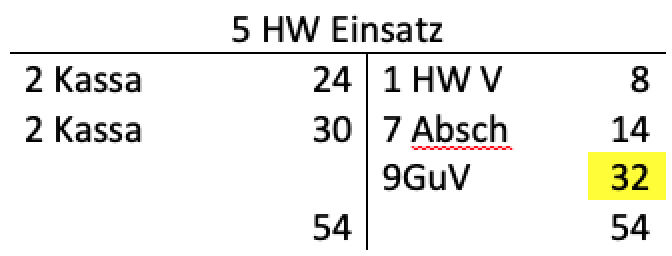 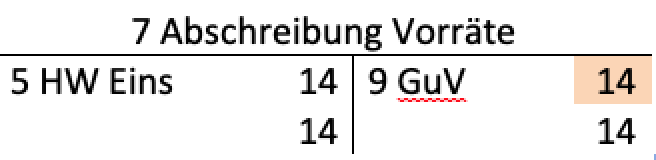 Fazit: Durch Wahl des Bewertungsverfahrens kann Bilanzpolitik betrieben werden.
Prinzip der Bilanzkontinuität: einmal gewählte Verfahren müssen beibehalten werden.
Bilanzierung Umlauf-vermögen / Vorräte
Ziel/Kompetenzen: Jahresabschlussarbeiten bei Umlaufvermögen/Vorräten (UV) durchführen können: Vorräte beschreiben können, Prinzipien erklären können, Fifo u. Identitätspreisverfahren unterscheiden können, Bewertung und Buchungen durchführen können;
3) Welche Prinzipien gelten
bei der Bewertung?
1)Wo?
2) Was sind Vorräte?
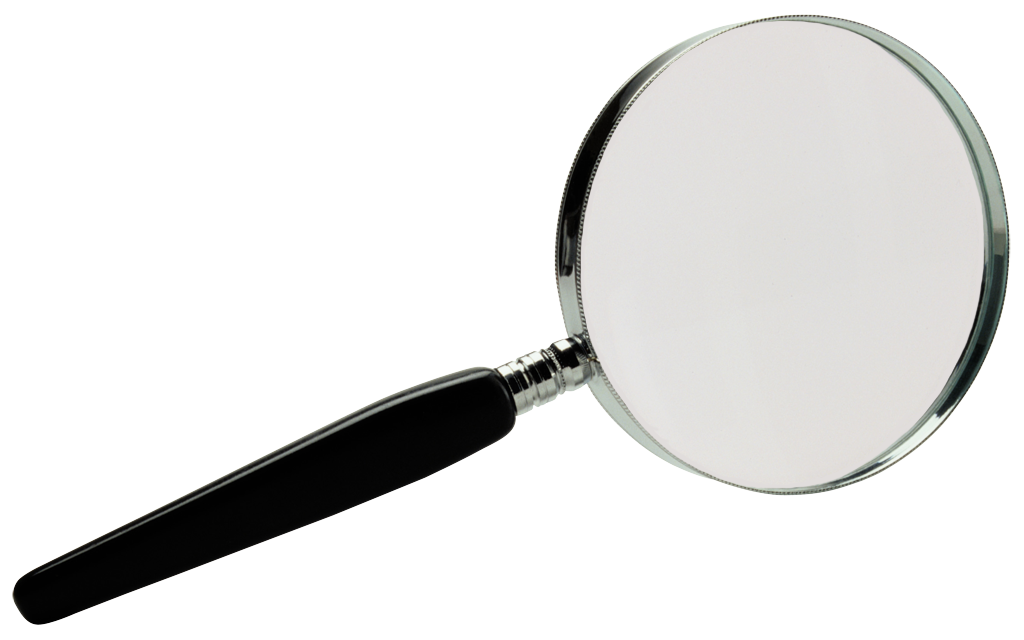 A
P
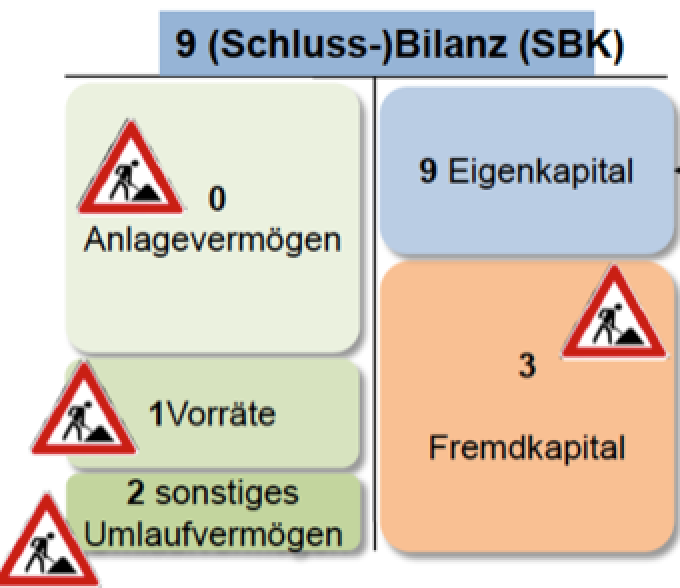 Vermögen, welches kurzfristig dem Betrieb dient: Vorräte:
Roh-, Hilfs- und Betriebsstoffe,
Waren (z.B. Lebensmittel, ...)
 noch nicht abrechenbare Leistungen
 geleistete Anzahlungen
Strenges Niederstwertprinzip,
(Unterprinzip des Vorsichtsprinzips) d.h. bei einer Wertminderung muss der niedrigere Wert am Bilanzstichtag angesetzt werden, auch bei höheren Werten am Bilanzstichtag (keine Aufwertung)
4) Welche Ziele gibt es bei der Bewertung?
5) Welche Verfahren?
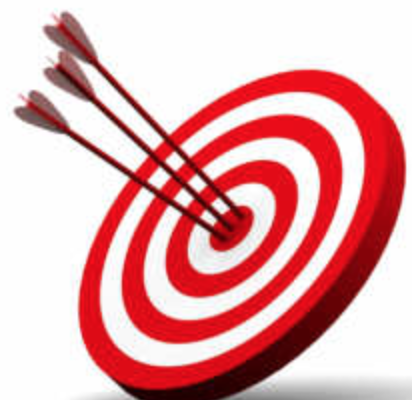 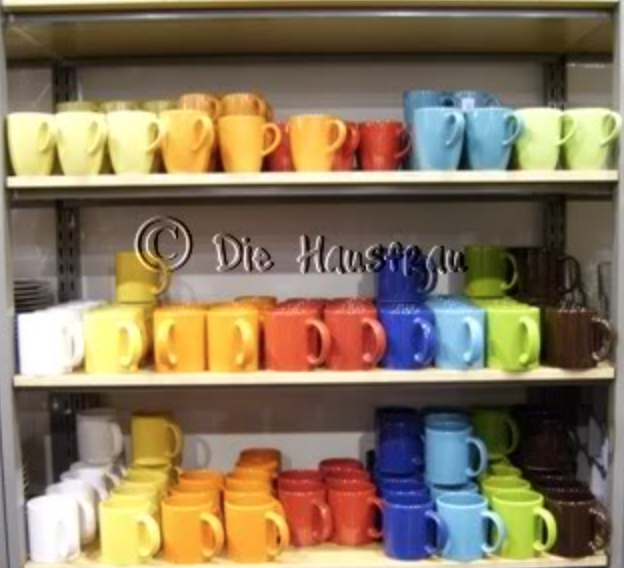 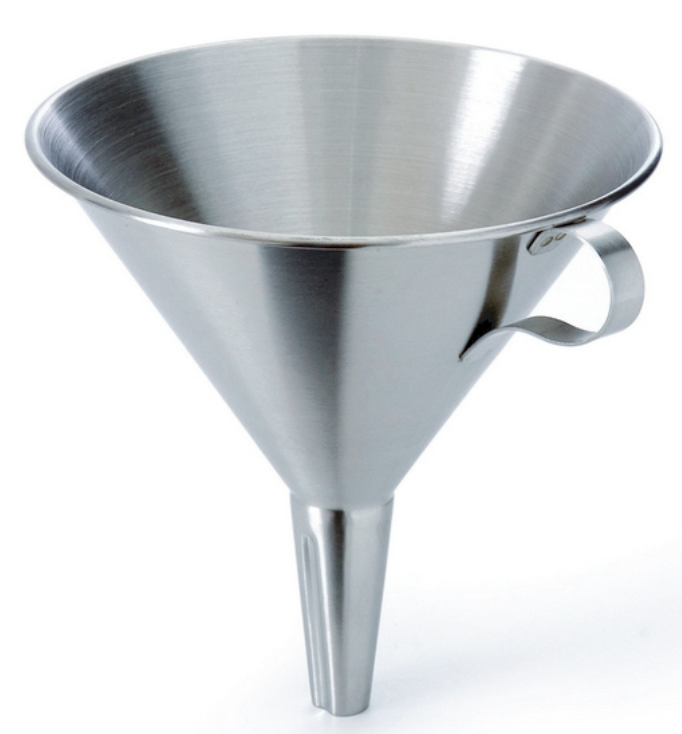 6) Was ist wann zu tun?
< 4) Bilanzpolitik: durch Wahl des Bewertungsverfahrens kann Ergebnis von Bilanz & G&V beeinflusst werden